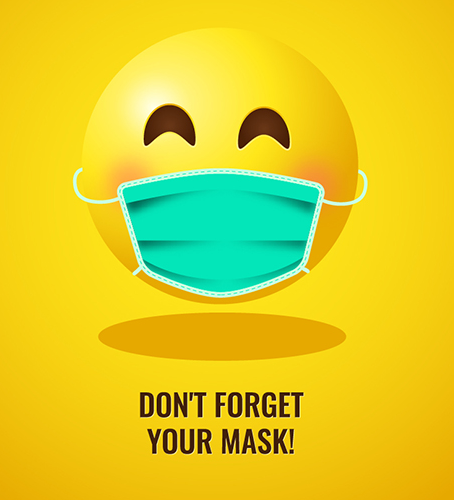 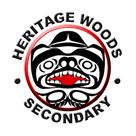 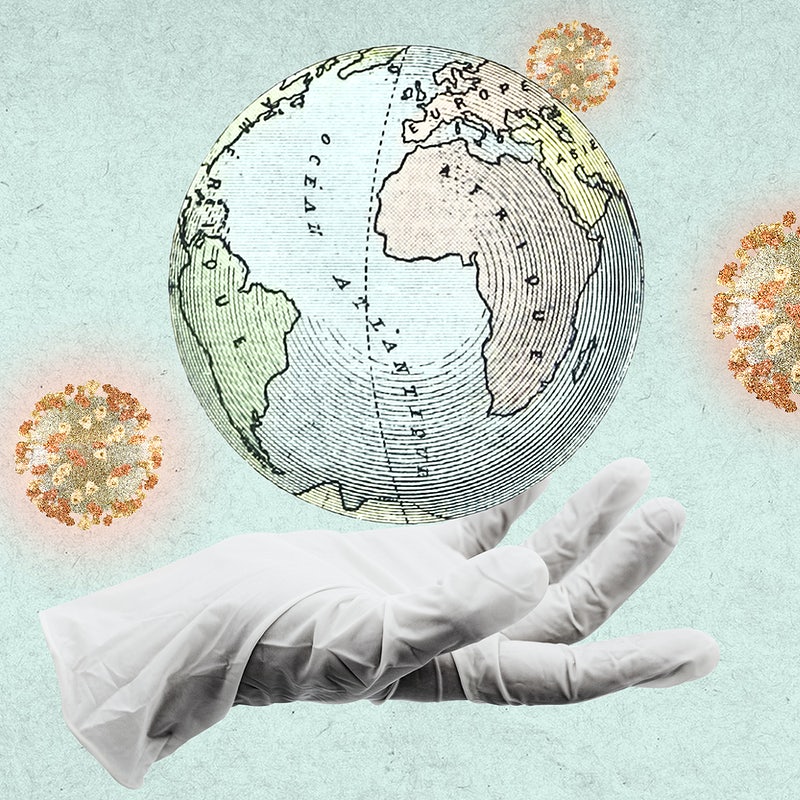 September, 2020
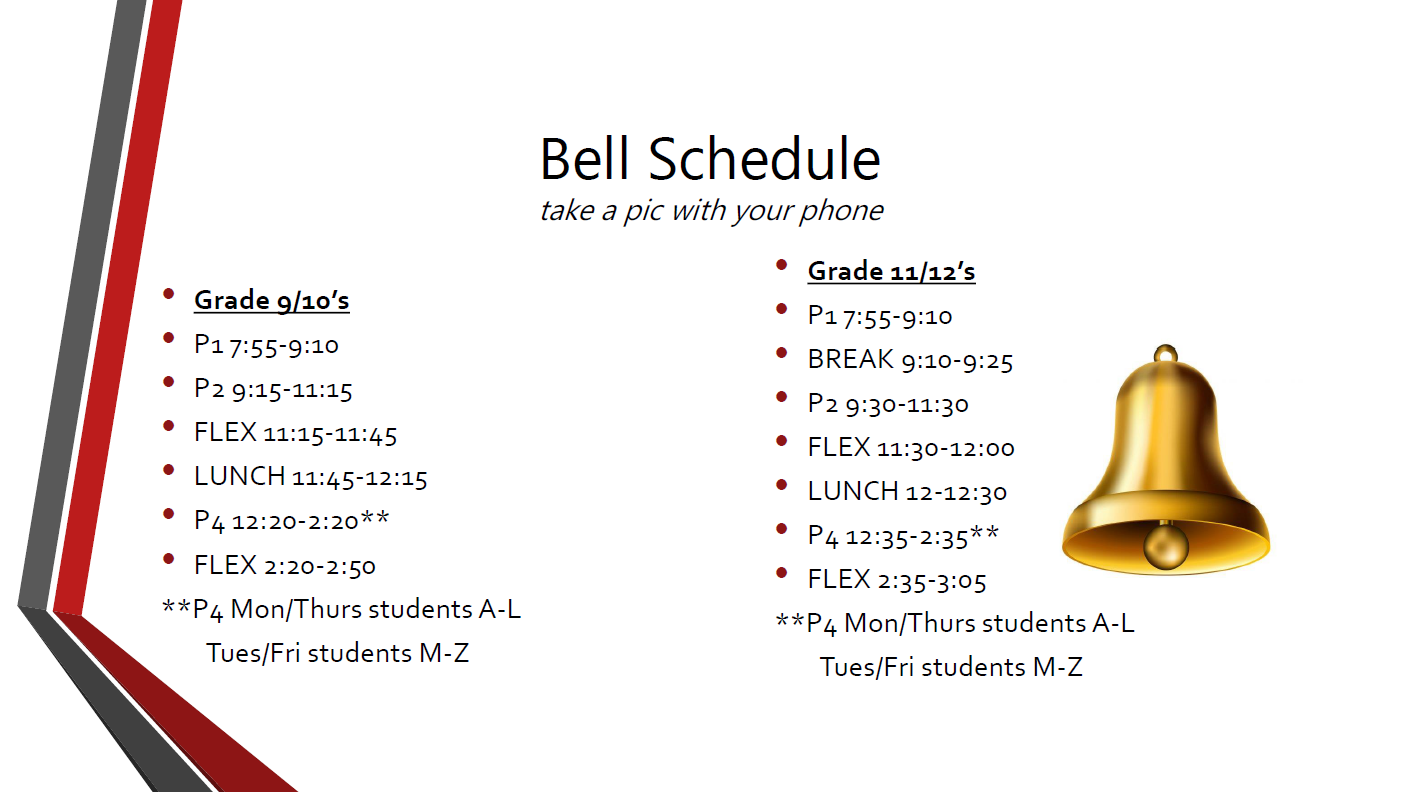 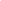 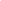 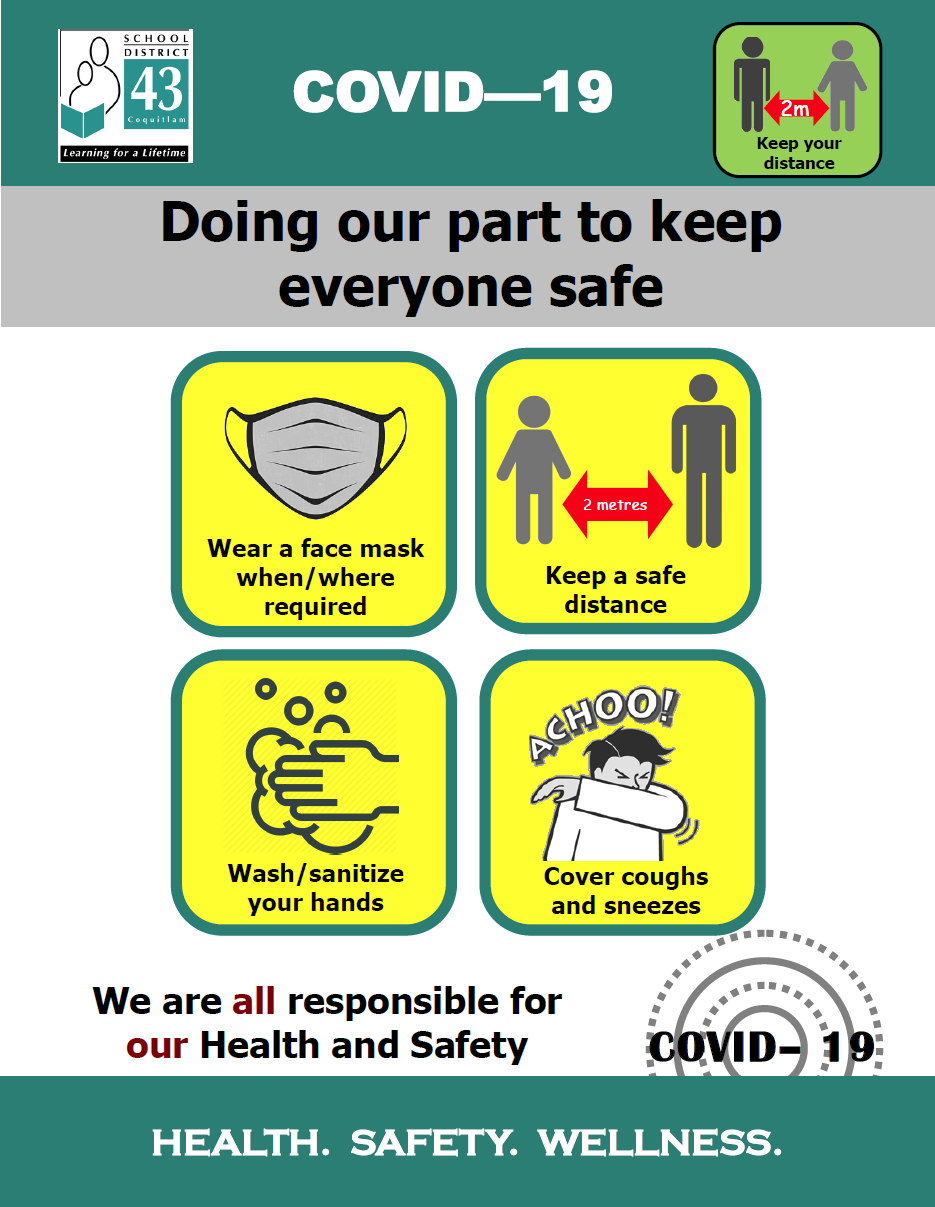 REMINDER TO STAFF & STUDENTS
There is to be no food in the Grand Hall.

No eating in the Grand Hall.
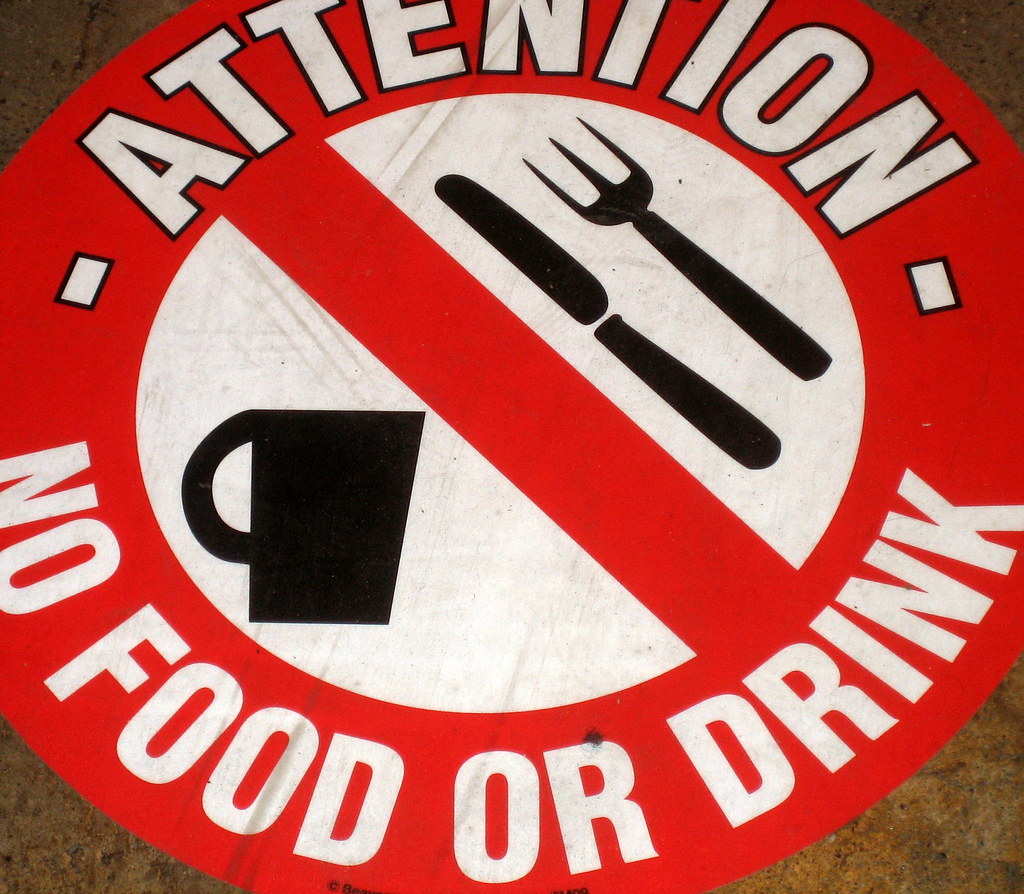 SCHOOL PHOTOS – Postponed for now!
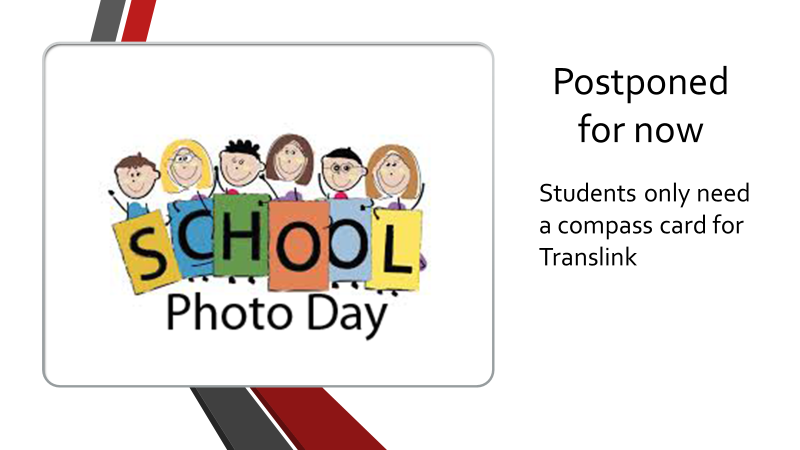 KODIAK
ATHLETICS
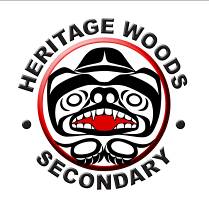 CLUBS
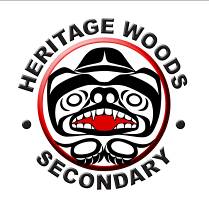 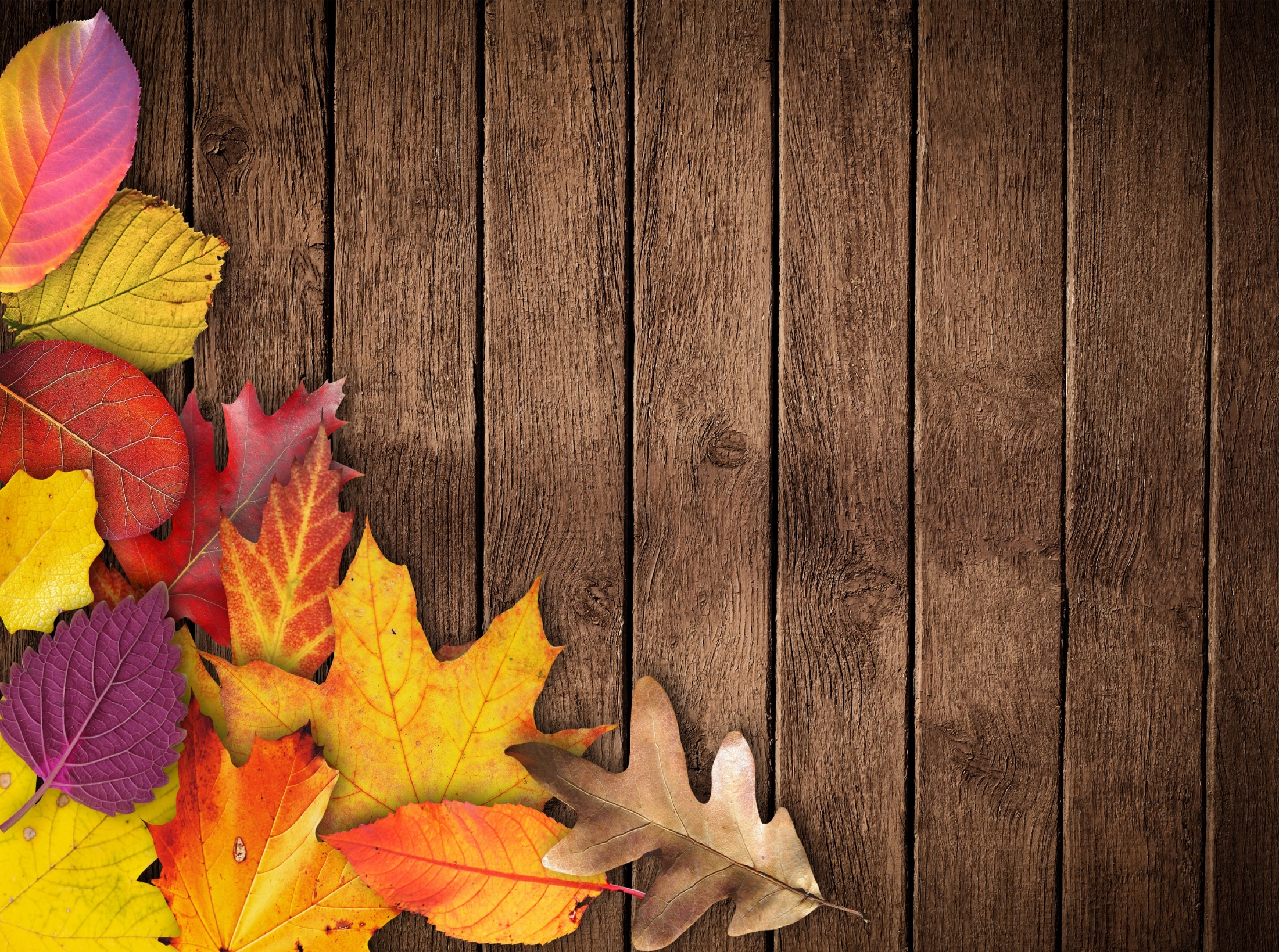 VIRTUAL CLUBS
If you are interested in forming a club, you must find a sponsor teacher. 

All club meetings must occur virtually (ie on TEAMS)

Questions:  Please email Ms. Rai, VP  mrai@sd43.bc.ca
CAREERCENTER
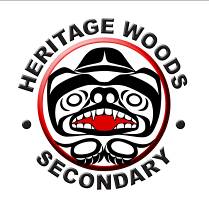 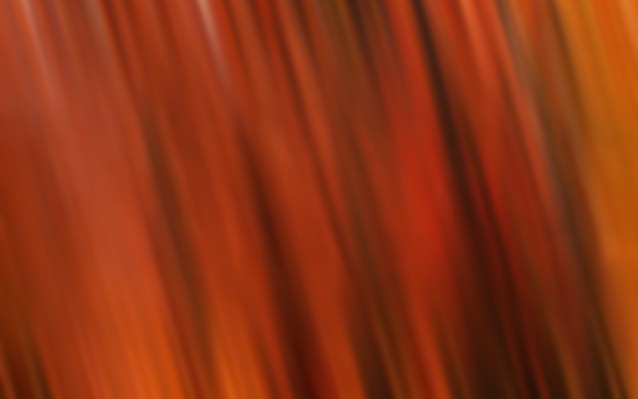 Grade 12 students: Scholarships!!
Please see the link for a power point presentation with information on some upcoming major scholarship opportunities. 
You will find links to these plus other scholarships on the career centre webpage under the Finances/Awards tab. 
This PPT is also located on the front page of the Finances/Awards page. 
http://www.sd43.bc.ca/school/heritagewoods/ProgramsServices/career/Pages/FinancialAid.aspx#/= 
Scholarships are listed by due date. Most are external but some are entrance/school specific so check both places.
Please remember to check back to that page regularly. It is updated as information is released for 2021 scholarship deadlines and procedures. 
If you have questions about scholarships please email Ms. Butler dbutler@sd43.bc.ca
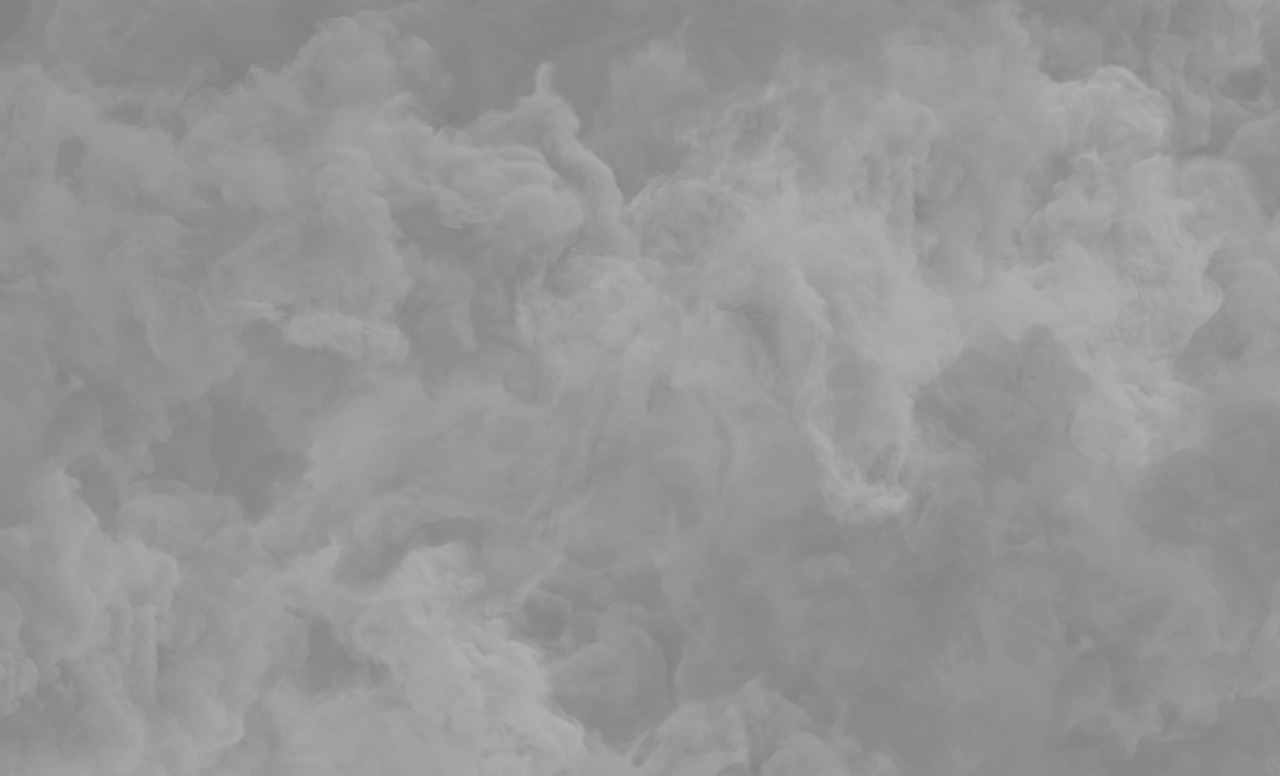 TD SCHOLARSHIPS FOR COMMUNITY LEADERSHIP
Community heroes do good work because they are inspired to, not for the recognition. TD is committed to opening doors for a more inclusive and sustainable tomorrow, creating conditions so everyone has the chance to succeed in a changing world. Unique in Canada, the TD Scholarships for Community Leadership are offered to students who, like TD, help support change, nurture progress and contribute to making the world a better place. Have you shown exceptional initiative in making a meaningful and lasting difference in your community? Then we want to hear from you, as you may qualify for one of our Community Scholarships. It’s not just about marks in the classroom, but rather the marks you have made on your community.
We’re interested in hearing from students who have demonstrated consistent and outstanding dedication to solving a community problem or making their community a better place. For example, you may be cleaning up the environment, promoting social justice, or fighting child poverty.

Applications are now open. Deadline to apply November 13, 2020
https://www.td.com/ca/en/personal-banking/solutions/student-banking/community-leadership-scholarship-for-canadians/?cid=DFA:24400322:2951408:277133729:135942033
Loran Scholars Foundation Scholarship
Loran Scholars Foundation Scholarship:
Applications for nomination are now available on the career centre website: http://www.sd43.bc.ca/school/heritagewoods/ProgramsServices/career/Pages/FinancialAid.aspx#/=
You will find a fillable pdf and instructions for what is required from the Loran website. PLEASE READ CAREFULLY. Incomplete or late applications will not be accepted.
Please save your application as a pdf and submit it by email. 
If you are unable to do that, scan it and email. If you are having trouble, please email Ms. Butler ASAP. 
Please return your completed application to Ms. Butler by 12:30 pm on Monday September 28.
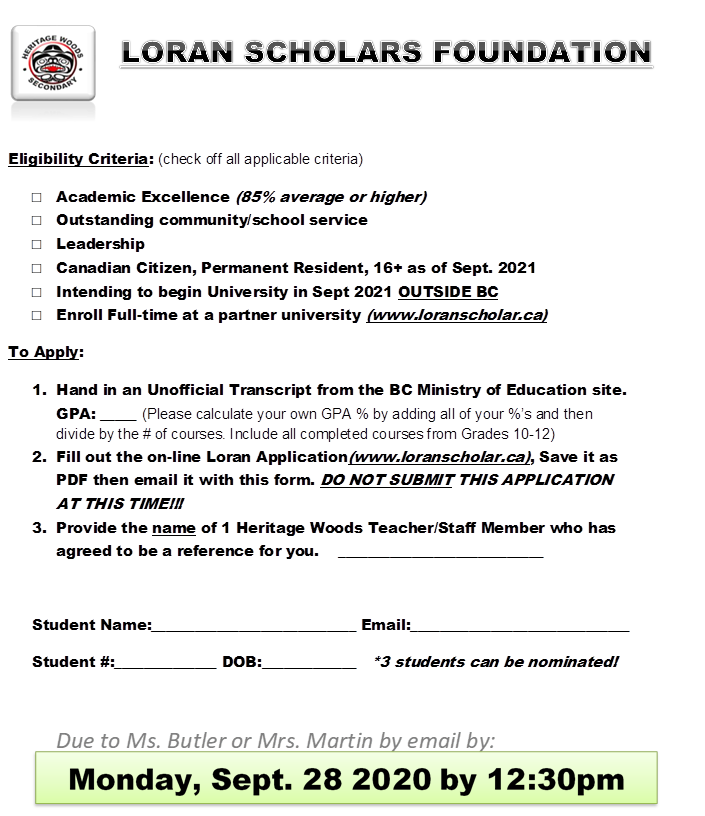 REPEAT
NOTICES
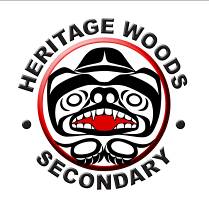